МУЗЫКАЛЬНАЯ ОДАРЁННОСТЬ 
И 
ХАРАКТЕРИСТИКА ЛИЧНОСТИ 
                С ВЫДАЮЩИМИСЯ 
              МУЗЫКАЛЬНЫМИ    
               СПОСОБНОСТЯМИ
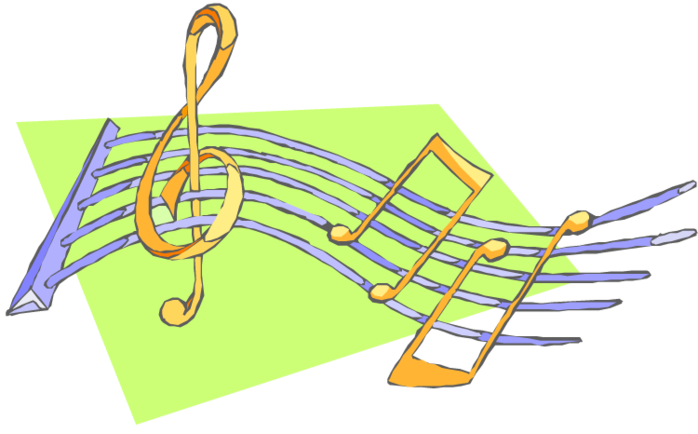 Подготовила студентка группы ПС-41 Толкачёва Виктория
Музыкальная одаренность –  высшее и крайне идеализированное проявление музыкальных способностей.
 Показатели музыкальной одаренности:
  блестящий музыкальный слух, 
  феноменальная память, 
  пластичный и прекрасно скоординированный двигательный «аппарат», 
  невероятная обучаемость («схватывание на лету») 
  титаническая работоспособность.
(Б.М.Теплов, А.Л.Готсдинер)
Соотношение музыкальных способностей ребенка и музыкальной одаренности далеко не однозначно.
 Рано обнаружившиеся, яркие музыкальные способности могут и не раскрыться как музыкальная одаренность, не превратиться в нее.
Одаренность может выявиться и на фоне хороших, прекрасных, но не феноменальных музыкальных способностей. 
Проявление дарования менее зависимо от сроков начал обучения, нежели развитие способностей.
Три критерия оценки музыкальных способностей и одаренности:
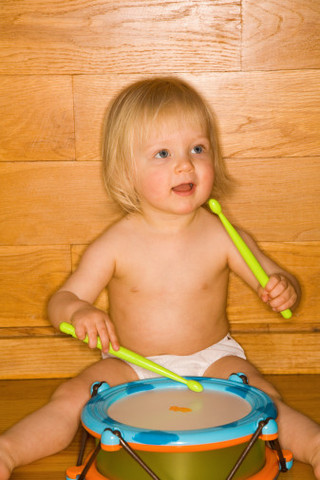 культурно-исторический

возрастной

абсолютный
Общие характеристики детей с выдающимися музыкальными способностями:
выдающиеся музыкальные способности обнаруживаются  до 7 лет;
 музыкальные способности у одаренных детей наиболее часго проявляются между 3-5 годами;
у способных — обычно между 5-7 годами.
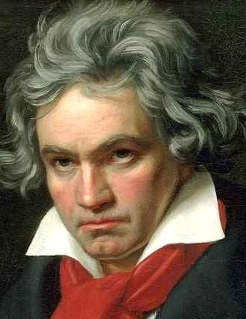 Людвиг ван Бетховен 
(17.12.1770 - 26.3.1827) – 
немецкий композитор. 
Рано научился играть на клавесине, органе, скрипке, альте, а также на флейте.
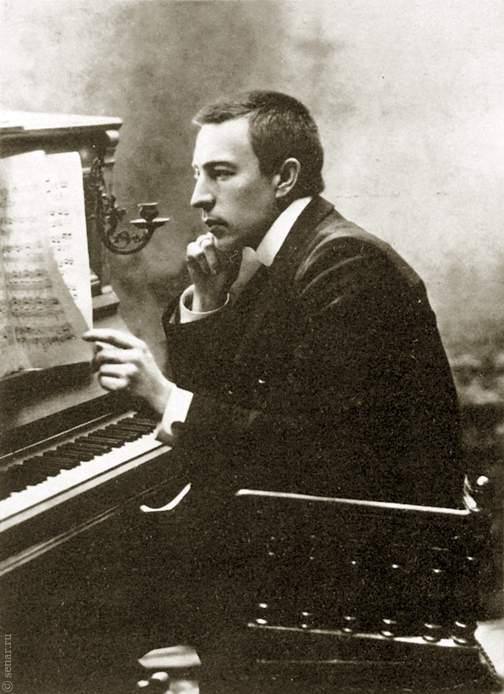 Сергей Васильевич Рахманинов (1.04.1873 – 28. 03.1943) – русский композитор, пианист-виртуоз и дирижёр. 
В 4 года играл с дедом на рояле в четыре руки сонаты Бетховена.
Рихард Штраус (11.06.1864 – 8.09.1949) – немецкий композитор, дирижёр. 
В 4 года начал учиться на фортепиано, а в 6 был уже автором увертюры для оркестра.
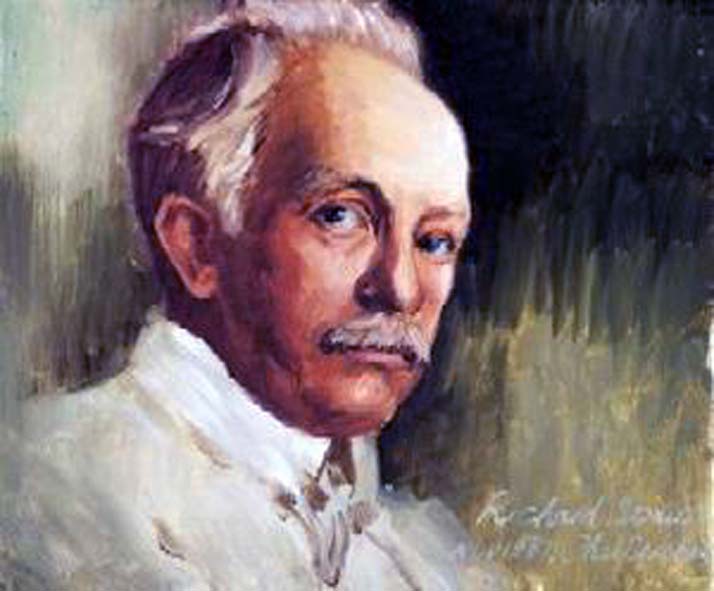 Фридерик Шопен (01.03.1810 - 17.10.1849) - польский композитор и пианист. Музыкальная одаренность Шопена проявилась очень рано. Уже в 6-летнем возрасте он начал играть на фортепьяно, сочинять музыку.
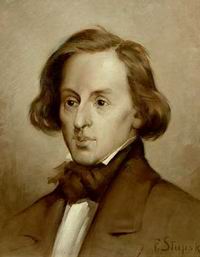 Музыкальноодаренные дети характеризуются некоторыми общими чертами:
с самого раннего возраста они отличаются повышенным любопытством в отношении любых звучащих объектов, незнакомых тембров;
в 2-3 года они хорошо различают все мелодии, которые слышат;
узнав названия нот, интервалов, аккордов, быстро их запоминают;
 рано и свободно читают ноты с листа; 
способны с необычайной интенсивностью концентрироваться на музыкальных занятиях;
дети рано выделяются очень быстрым и прочным запоминанием музыки;
к 4 годам играют по слуху, сразу двумя руками, т. е. с гармонизацией;
в возрасте около  5 лет характерно стремление воспроизводить на инструменте все слышимое;
легко овладевают двигательной техникой, зачастую на нескольких музыкальных инструментах одновременно;
с 4-5 лет у них наблюдается склонность (иногда сильная потребность) импровизировать;
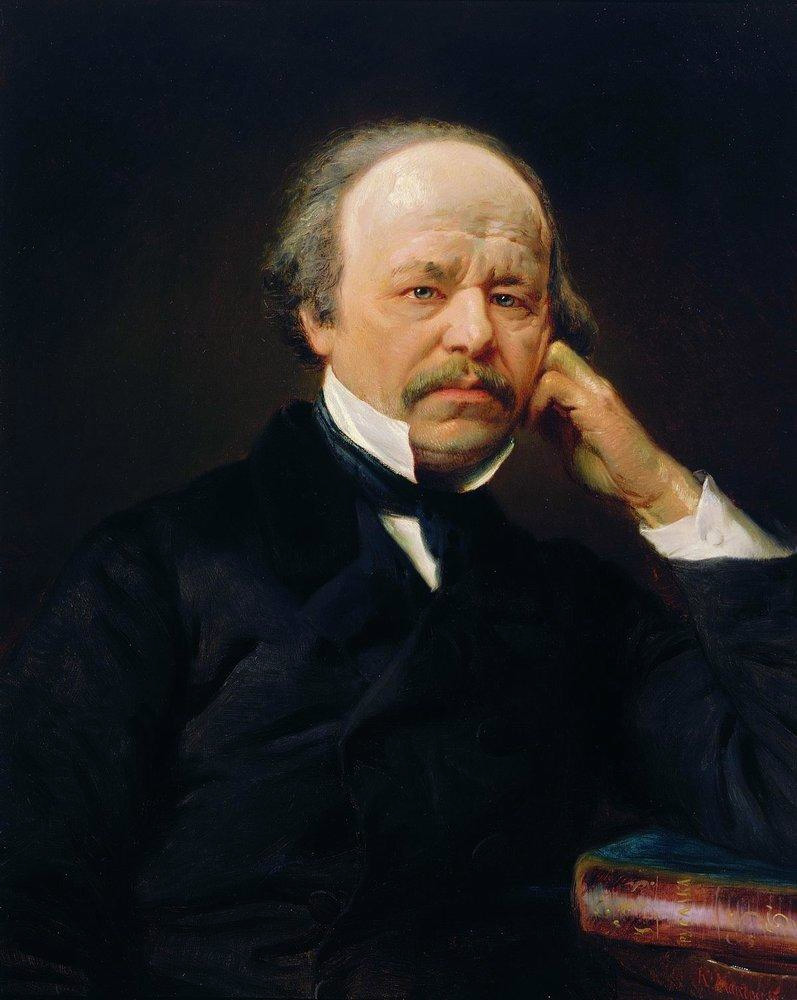 Александр Сергеевич Даргомыжский (2.02.1813 – 5.01.1869) – русский композитор, певец, вокальный педагог.
 
Пытался подбирать услышанную музыку на пятом году жизни, а говорить начал поздно — на шестом году.
Биографы и исследователи часто отмечают, что музыкально одаренные дети обладают хорошими общими способностями: 

сравнительно рано они выучиваются читать, 
обладают хорошей памятью, сообразительностью. 
По внешней картине поведения эти дети живые, 
любознательные, 
открытые;
 они скорее соответствуют своему возрасту или кажутся младше, нежели обгоняют его.
Н.А. Римский-Корсаков в своей статье  «О музыкальном образовании»,  делил музыкальные способности на 2 группы: 
технические (игра на данном инструменте или пение); 
слуховые (музыкальный слух). 

Н.А. Ветлугина в монографии  «Музыкальное развитие ребенка» делит музыкальные способности на :
 музыкально-эстетические; 
специальные.
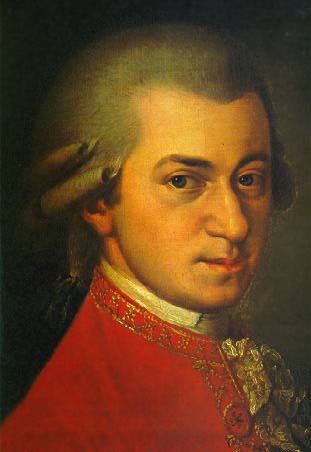 Моцарт Вольфганг Амадей 
(27.01.1756 – 5.12.1791) – австрийский  композитор, скрипач.

 Трехлетним ребенком уже подбирает на клавесине терции и секстеты. В возрасте примерно 5 лет,  начинает сочинять менуэты.
Музыкально одаренные мальчики чаще обладают некоторыми чертами, которые принято считать типично «девичьими»: 
тонкой чувствительностью, 
рефлексивностью, 
мечтательностью, 
наивностью,
 сильной эмоциональной зависимостью от матери (от отца, от педагога).
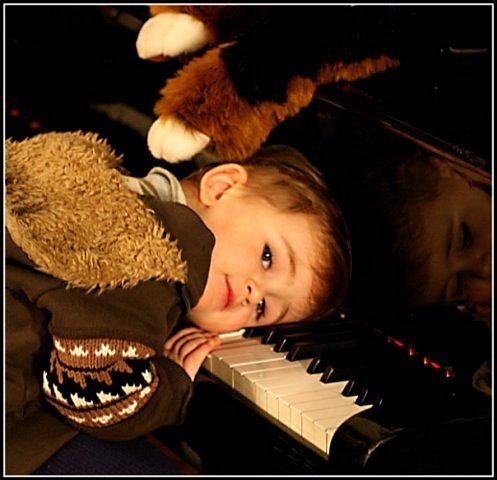 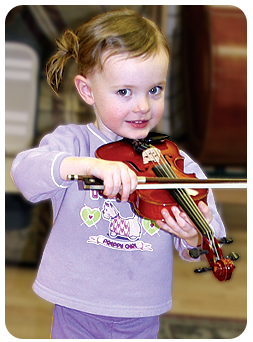 Музыкально одаренные девочки, напротив, чаще обладают чертами «мальчишескими»: 

они независимы, 
упрямы, 
честолюбивы,
 более склонны к самоутверждению, 
могут разбрасываться.
В мемуарной литературе можно найти множество свидетельств о том, что одаренные дети отличаются 
сильным тяготением, 
потребностью, 
поглощенностью занятиями музыкой:
 исполнением, 
слушанием, 
сочинением 
и размышлениями о ней.
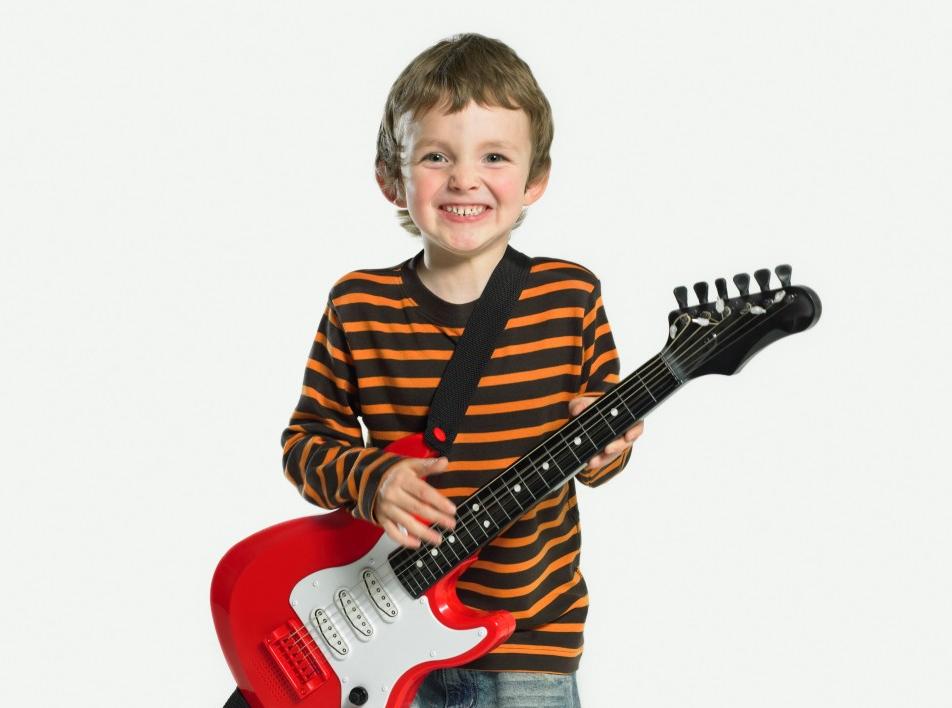 С другой стороны, биографические данные позволяют  предположить наличие определенной связи между мотивацией занятий музыкой и типом эмоциональности ребенка.
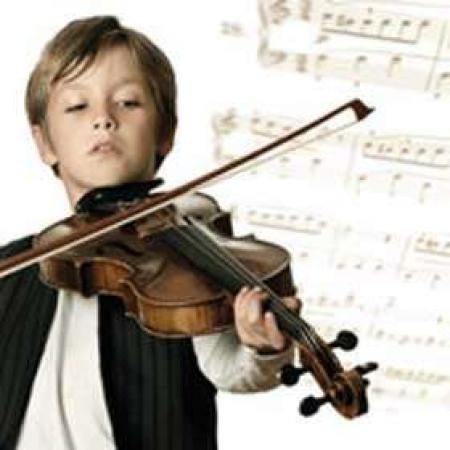 Спокойные, эмоционально сдержанные дети при блестящих музыкальных способностях иногда могут быть достаточно равнодушны к музыке и музыкальным занятиям. Интерес к ним появляется позже (в подростковом возрасте или даже к его концу).
его концу).
Эмоционально неуравновешенные дети, наоборот, могут характеризоваться иногда своеобразной «звуковой одержимостью» — ребенка чрезвычайно возбуждают сильные внутренние слуховые образы, которыми он не может управлять и которые он не может еще выразить вовне.
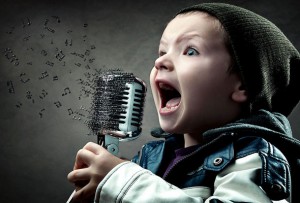 Музыкальные способности 
в существующей общей психологической классификации относятся к специальным, т.е. таким, которые необходимы для успешных занятий и определяются самой природой музыки как таковой. Б.М. Теплов.
 
Среди работ, посвященных музыкальным способностям, особое место занимает книга Б.М. Теплова «Психология музыкальных способностей». В ней предложена оригинальная концепция музыкальности.
Музыкальность – своеобразное сочетание способностей и эмоциональных сторон личности, проявляющихся в музыкальной деятельности.

Главным показателем музыкальности Теплов считал эмоциональную отзывчивость на музыку, а к основным способностям отнес музыкальный слух и чувство ритма. 

В музыкальном слухе он выделил два компонента:
перцептивный, связанный с восприятием мелодического движения (ладовое чувство) 
репродуктивный (способность к слуховому представлению мелодии). 
Неосновными  компонентами комплекса музыкальности он считает тембровый, динамический, гармонический и абсолютный слух.
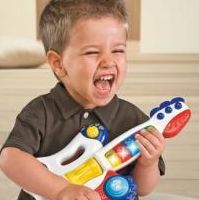 Встречаются случаи, когда в комплексе музыкальности индивида рассогласованы некоторые признаки: отличные творческие способности при плохой музыкальной памяти, общая любовь к музыке при слабом слухе.
Способность точно интонировать, предшествующая появлению речи, иногда встречается у не отличающихся выдающимися способностями к музыке детей из музыкантских семей. В то же время некоторые выдающиеся музыканты ни в детстве, ни в зрелом возрасте не отличались способностью воспроизводить услышанную музыку по слуху (С.Фейнберг). Другие с годами теряли часть ярких и важных детских способностей (например. у В.Софроницкого с годами пропал дар музыкальной импровизации).
Т. о., музыкальная одарённость – это есть нечто иное, нежели обладание даже самыми блестящими музыкальными способностями. 
Не существует людей с многосторонне и равноценно выраженными способностями даже среди гениев. 
Музыкальная одаренность есть то «сущее», что, по словам Гёте, «не делится на разум без остатка». Людей способных и даже очень способных — много, ну а одаренных — единицы.
Список использованных источников:

1.Психология одаренности детей и подростков/ Под ред. Н.С. Лейтеса. — М.: Издательский центр «Академия», 1996. - 416 с. 
2.Бочкарев «Психология музыкальной деятельности» - М., 1978. 
3.Ветлугина Н.А. «Музыкальное развитие ребенка» - М., 1978. 
4.Теплов Б.М. «Психология музыкальных способностей» - М., 1978.
СПАСИБО ЗА ВНИМАНИЕ!